Počáteční čtení a čtenářství na 1. stupni ZŠ
Počáteční čtení a čtenářství na 1. stupni ZŠ
Předčtenářská gramotnost
Výuka čtení v 1. třídě
Čtenářství 2. – 5. třída
Předčtenářská gramotnost
Definice čtenářské gramotnosti
„…schopnost porozumět psanému textu, přemýšlet o něm a používat jej k dosažení určitých cílů, k rozvoji vlastních schopností a vědomostí a aktivnímu začlenění do života společnosti.“
„…celoživotně se rozvíjející vybavenost člověka vědomostmi, schopnostmi, postoji a hodnotami potřebnými pro užívání všech druhů textů v různých individuálních i sociálních kontextech.“
„komplex vědomostí a dovedností jedince, které mu umožňují zacházet s písemnými texty běžně se vyskytujícími v životní praxi (např. železniční řád, návod na užívání léků). Jde o dovednosti nejen čtenářské, tj. umět texty přečíst a rozumět jim, ale také dovednosti vyhledávat, zpracovávat, srovnávat informace obsažené v textu, reprodukovat obsah textu aj. Čtenářská gramotnost je považována za součást funkční gramotnosti. “
Předčtenářská gramotnost
doba než se dítě naučí číst a psát
utváří si vztah ke čtení
sluchové a zrakové vnímání
procvičování paměti
rozvíjení motoriky
fantazie
řeč
komunikační dovednosti
práce s knihou
pozornost
porozumění textu
Zrakové vnímání
orientace v prostoru, pravolevá orientace, zrakové rozlišování, zraková paměť, analýza a syntéza
Aktivity: 
Skládání obrázků z částí – puzzle, tangram, skládání podle předlohy
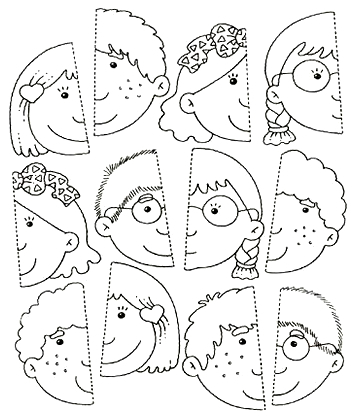 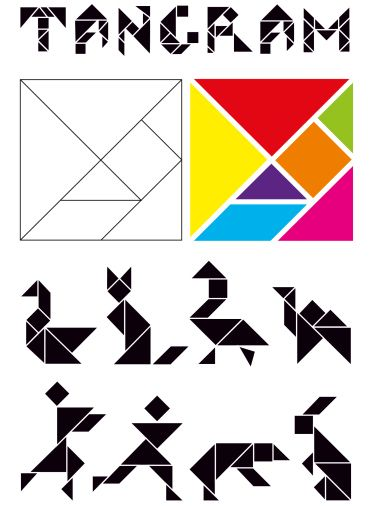 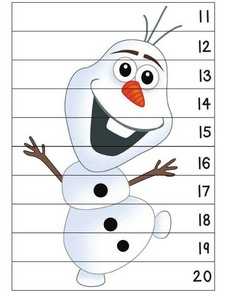 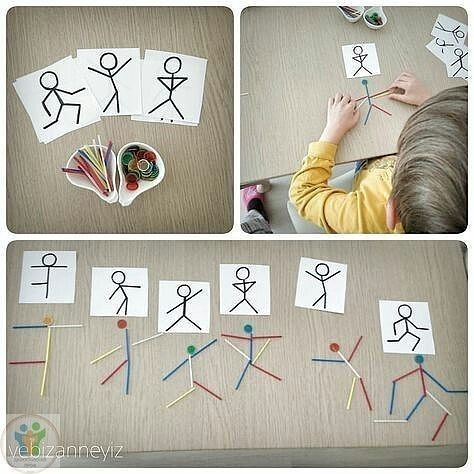 Aktivity: 
Hry na podporu zrakové paměti – Kimova hra, pexeso, Dobble, hledání rozdílů,
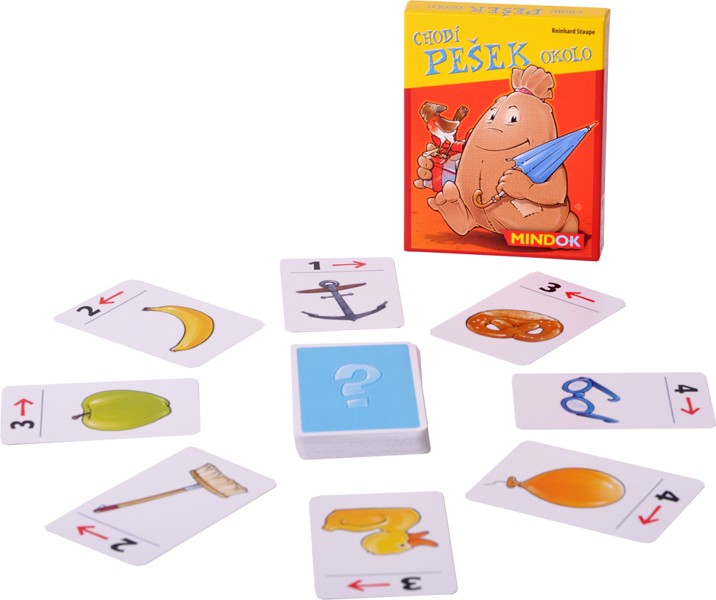 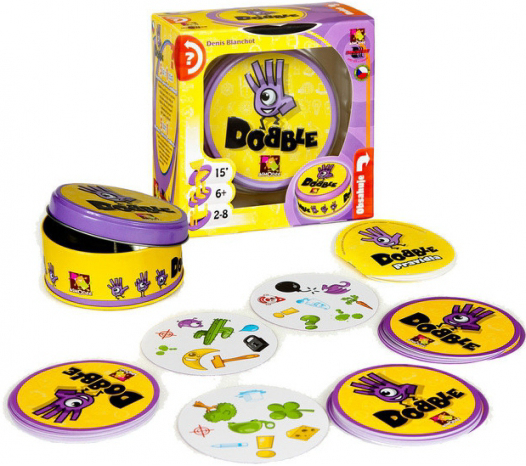 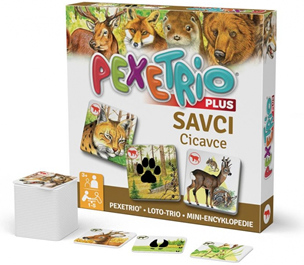 Sluchové vnímání
sluchová orientace v prostoru, rozlišování, sluchová paměť, analýza a syntéza
Aktivity: 
Sluchová orientace – schovat něco, co vydává zvuk
Sluchové rozlišování – hádání zvuků ( YouTube), slovní fotbal, hledání věcí na danou hlásku, hláska tě probudí, 
Sluchová paměť – zvukové pexeso, přijela babička z Číny, hádání melodií
Sluchová analýza a syntéza – Na robota
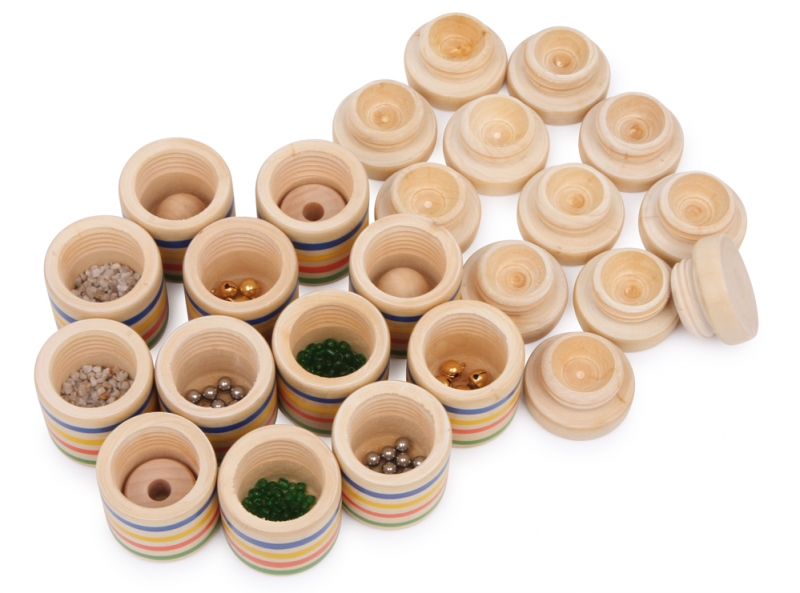 Rozvíjení motoriky
jemná motorika, hrubá motorika, grafomotorika, uvolňovací cviky, hygienické návyky při psaní 
Aktivity: 
Jemná motorika – zavazování, navlékání, háčkování, skládání a přehýbání papíru (např. origami) stříhání, modelování, stínové divadlo, Mikádo
Grafomotorika – obtahování, dokreslování, popisovací tabulka
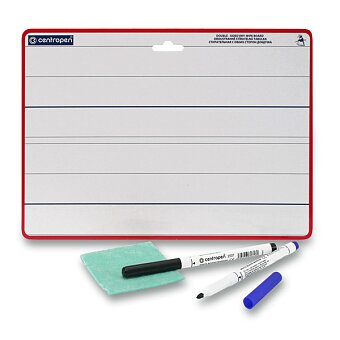 Fantazie, řeč, komunikační dovednosti
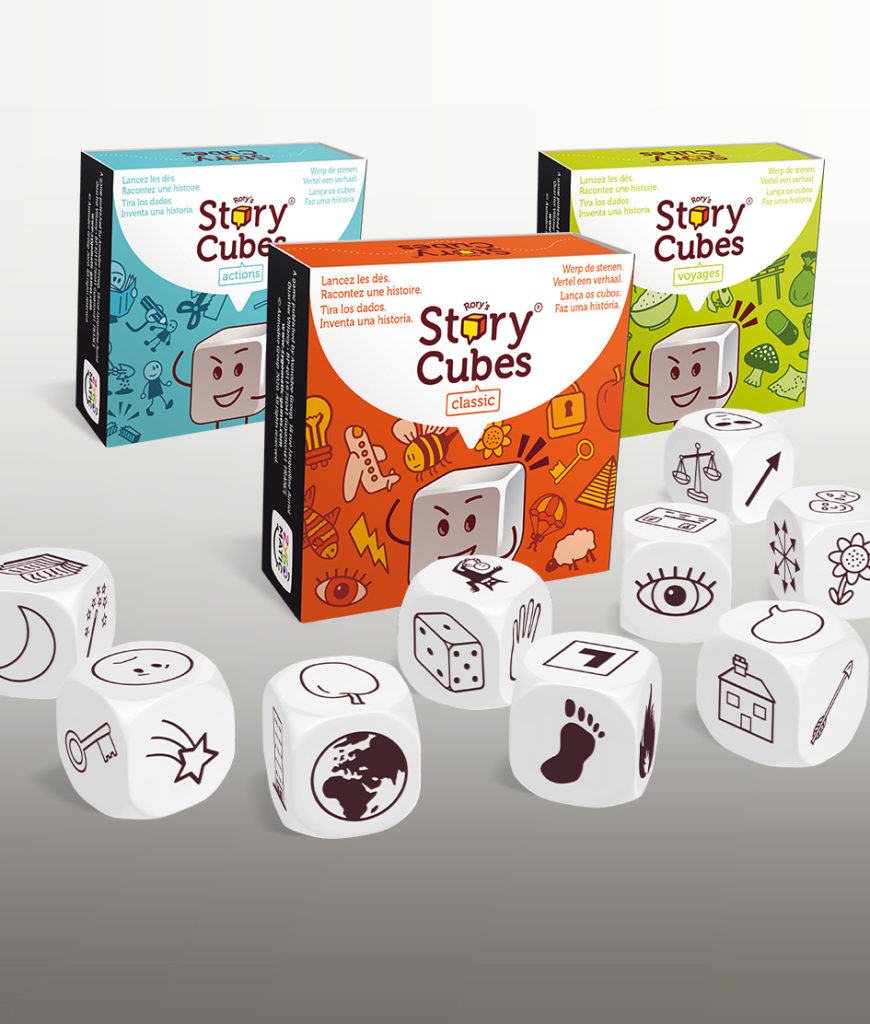 Aktivity: 
Vyprávění příběhu podle obrázků
Domýšlení příběhu
Dabing
Story cubes 
Hádanky
Jazykolamy
Práce s knihou
Aktivity: 
Návštěva knihovny
Čtení pomáhá 
Předvídání obsahu knihy – podle názvu/první strany textu/ilustrace/
Výuka čtení v 1. třídě
Metody čtení
Analyticko – syntetická = slabiky  MA-SO
Genetická = zapisovací  M-A-S-O
Sfumato = splývavé čtení
Čteme a píšeme s Agátou = metoda 3 startů
Čtenářství 2. – 5. třída
Kvalitativní znaky čtení
Správnost
Uvědomělost = čtení s porozuměním
Plynulost a dostatečná rychlost
Výraznost
Druhy čtení
Hlasité čtení
Tiché čtení
Naslouchání
 
třída – 100% hlasité
třída – 80% hlasité, 20% tiché
třída – 50% hlasité, 50% tiché
třída – 20% hlasité, 80% tiché
třída – 20% hlasité, 80 % tiché
Očekávané výstupy na konci 1. období:
Žák	 	 
 	- čte a přednáší zpaměti ve vhodném frázování a tempu literární texty přiměřené věku,	
 	- vyjadřuje své pocity z přečteného textu,		 
 	- rozlišuje vyjadřování v próze a ve verších, odlišuje pohádku od ostatních vyprávění,	
 	- pracuje tvořivě s literárním textem podle pokynů učitele a podle svých schopností.		  	 	 
 Minimální doporučená úroveň pro úpravy očekávaných výstupů v rámci podpůrných opatření:	 	 
 Žák	 	 
 	- si pamatuje a reprodukuje jednoduché říkanky a dětské básně,	
 	- reprodukuje krátký text podle otázek a ilustrací,	
 	- při poslechu pohádek a krátkých příběhů udržuje pozornost.
Očekávané výstupy na konci 2. období:
Žák	 	 
 	- vyjadřuje své dojmy z četby a zaznamenává je,	
 	- volně reprodukuje text podle svých schopností, tvoří vlastní literární text na dané téma,	
 	- rozlišuje různé typy uměleckých a neuměleckých textů,
 	- při jednoduchém rozboru literárních textů používá elementární literární pojmy.	
 	 	 	 
 Minimální doporučená úroveň pro úpravy očekávaných výstupů v rámci podpůrných opatření:
	 	 
 Žák	 	 
 	- dramatizuje jednoduchý příběh,
	- vypráví děj zhlédnutého filmového nebo divadelního představení podle daných otázek,	
	- čte krátké texty s porozuměním a reprodukuje je podle jednoduché osnovy,
	- určí v přečteném textu hlavní postavy a jejich vlastnosti,	
 	- rozlišuje poezii a verše,	
 	- rozlišuje pohádkové prostředí od reálného,		 
 	- ovládá tiché čtení a orientuje se ve čteném textu.
Aktivity na podporu čtenářství
Návštěva knihovny
Sledování porozumění
Manipulační činnosti
Rozhovor k textu
Tvůrčí aktivity
Sledování porozumění
Ověřování během čtení, že čtenář porozuměl textu
Věty Ano – Ne
Běhací diktáty – přečíst, namalovat
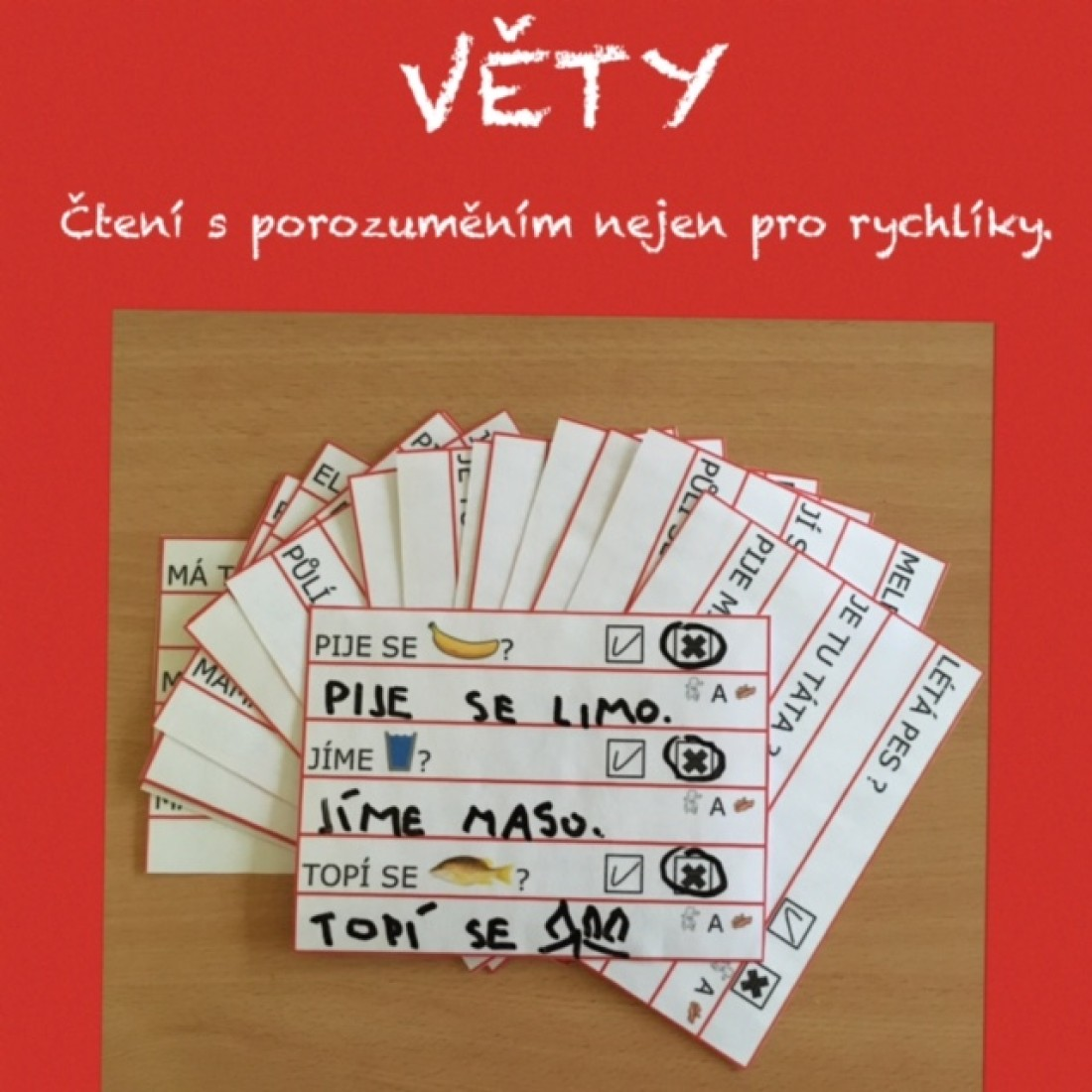 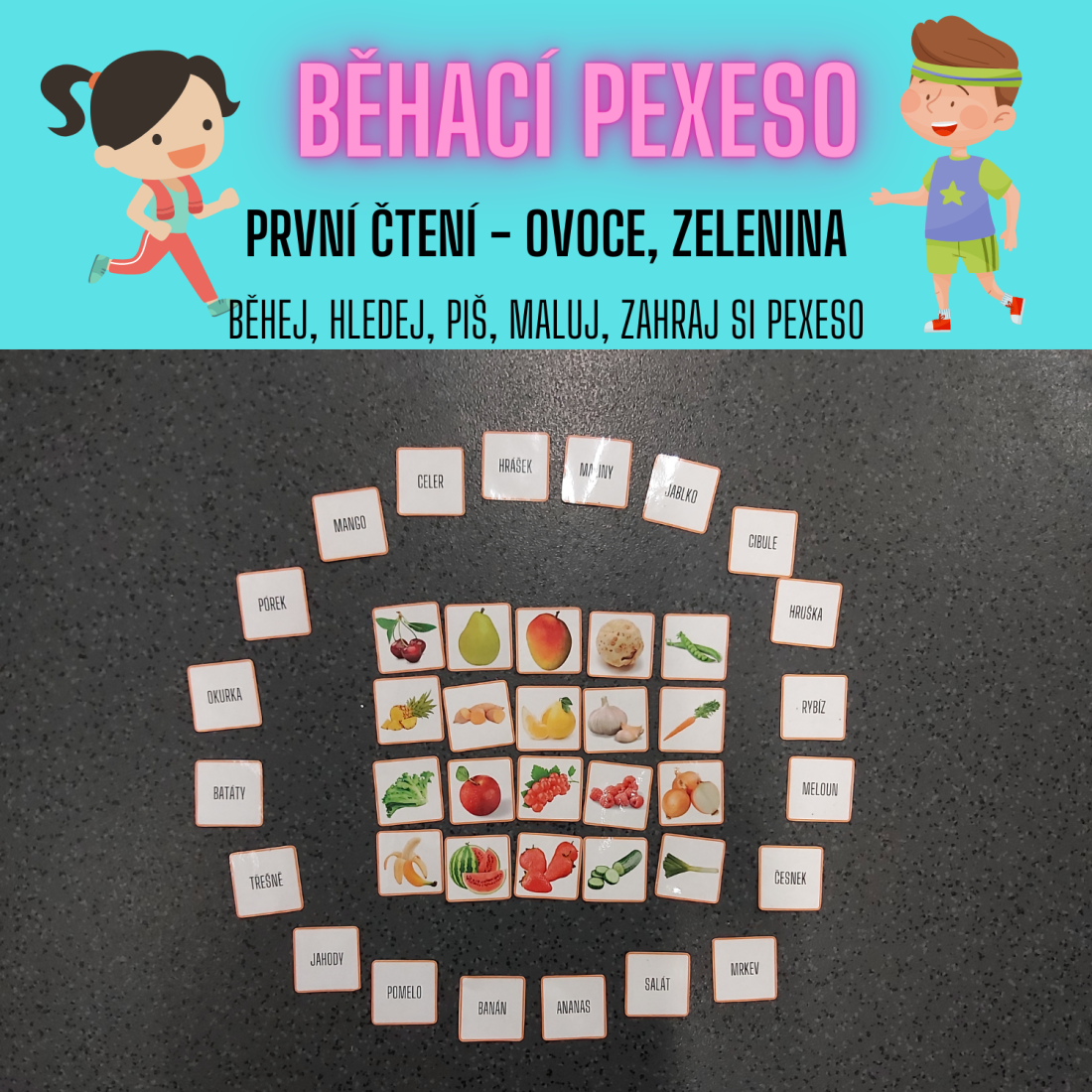 Sledování porozumění
Pravdivé/nepravdivé věty
Popletený text
Hledání vetřelců - tajenka
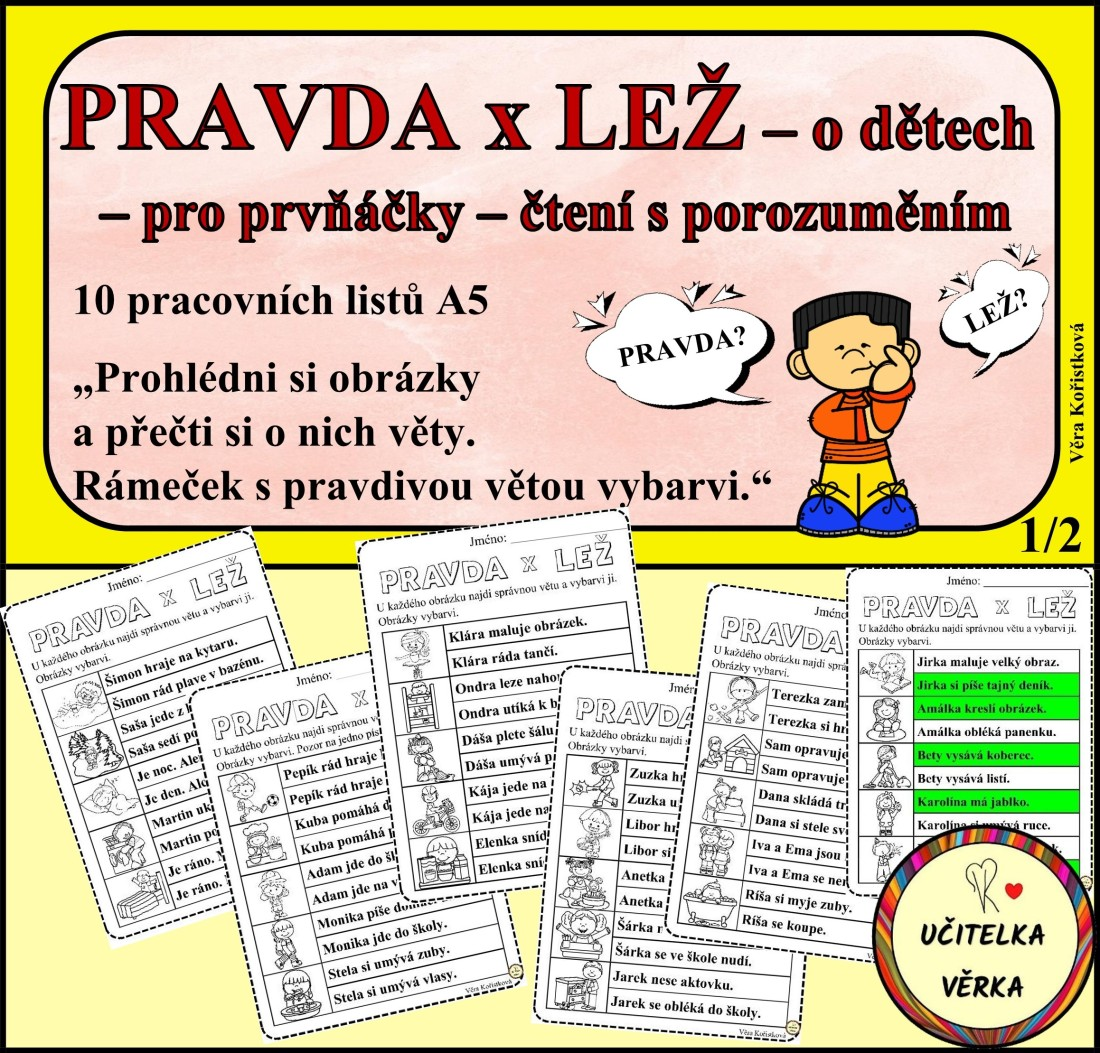 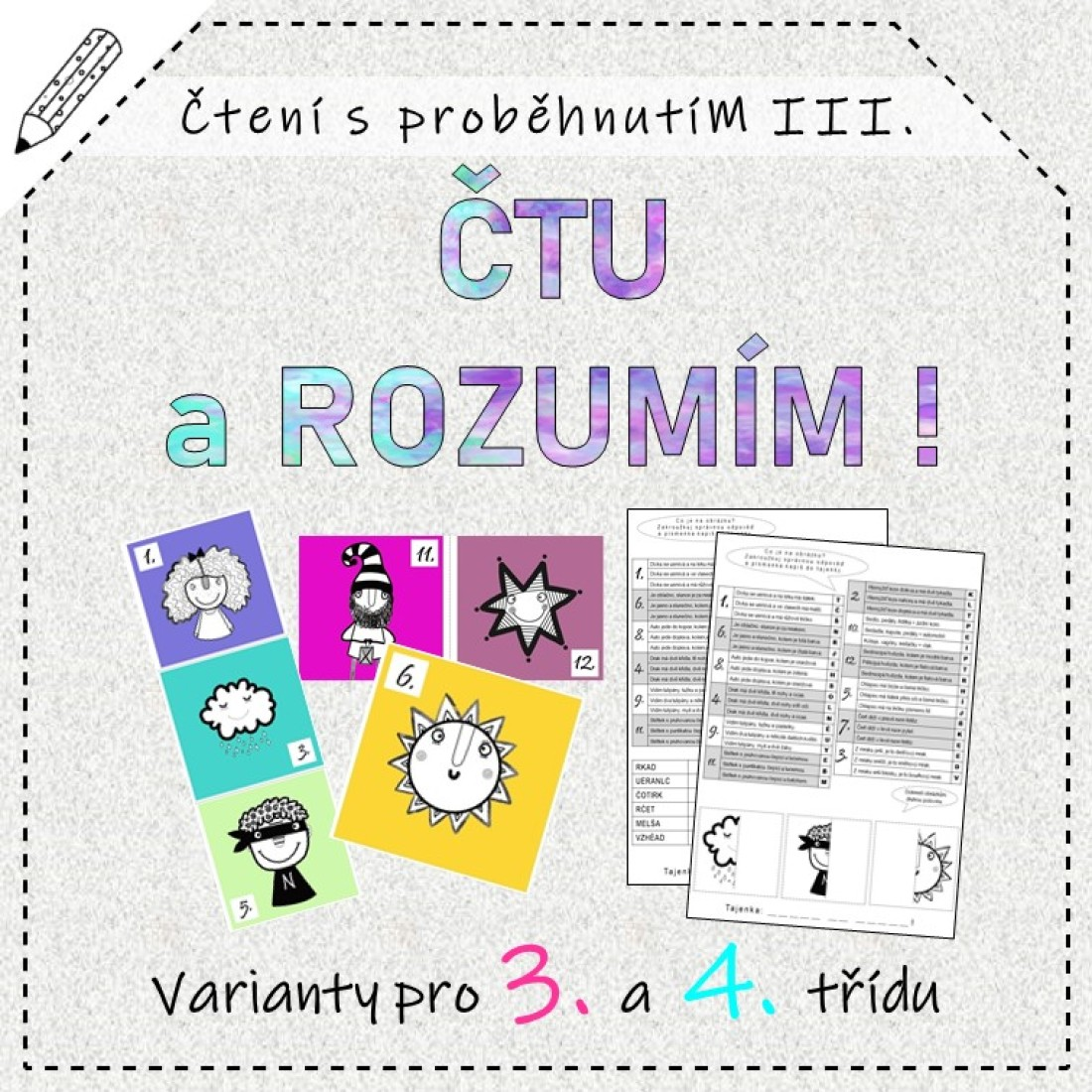 Tvůrčí aktivity
hledání souvislostí, práce s textem, vžít se do děje, postav
Metody Kritického myšlení – I.N.S.E.R.T., Podvojný deník
 ✓	Informaci znám.	
+	Nová informace.
-	To se mi nezdá, myslím si to jinak.
?	Nerozumím, potřebuji vysvětlení.
Kladení otázek k textu – před, během, po
Ilustrace k přečtenému
Nejdůležitější myšlenky – vymýšlení nadpisu, Pětilístek
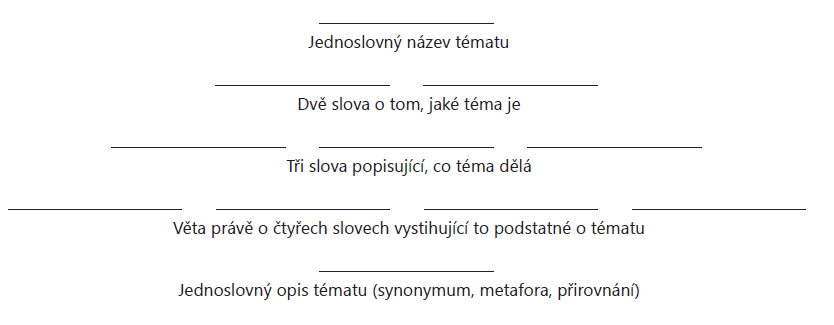 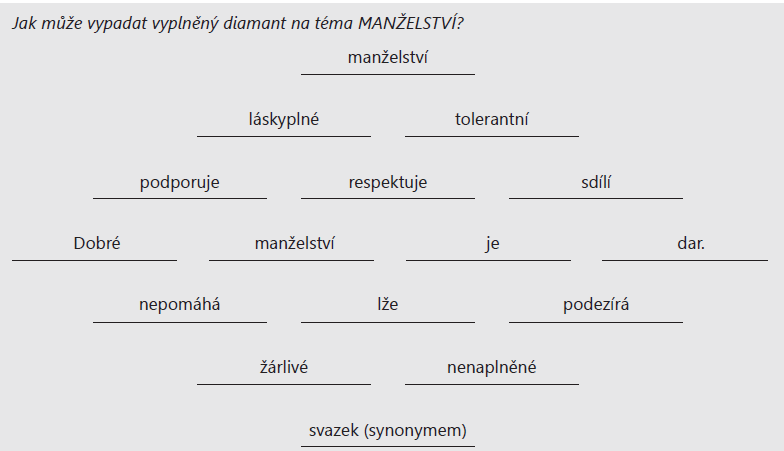 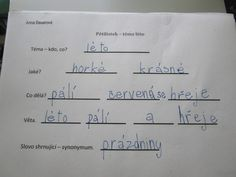 Tvůrčí aktivity
Křížovky, luštění, tajenky
 Zápisy do čtenářského deníku
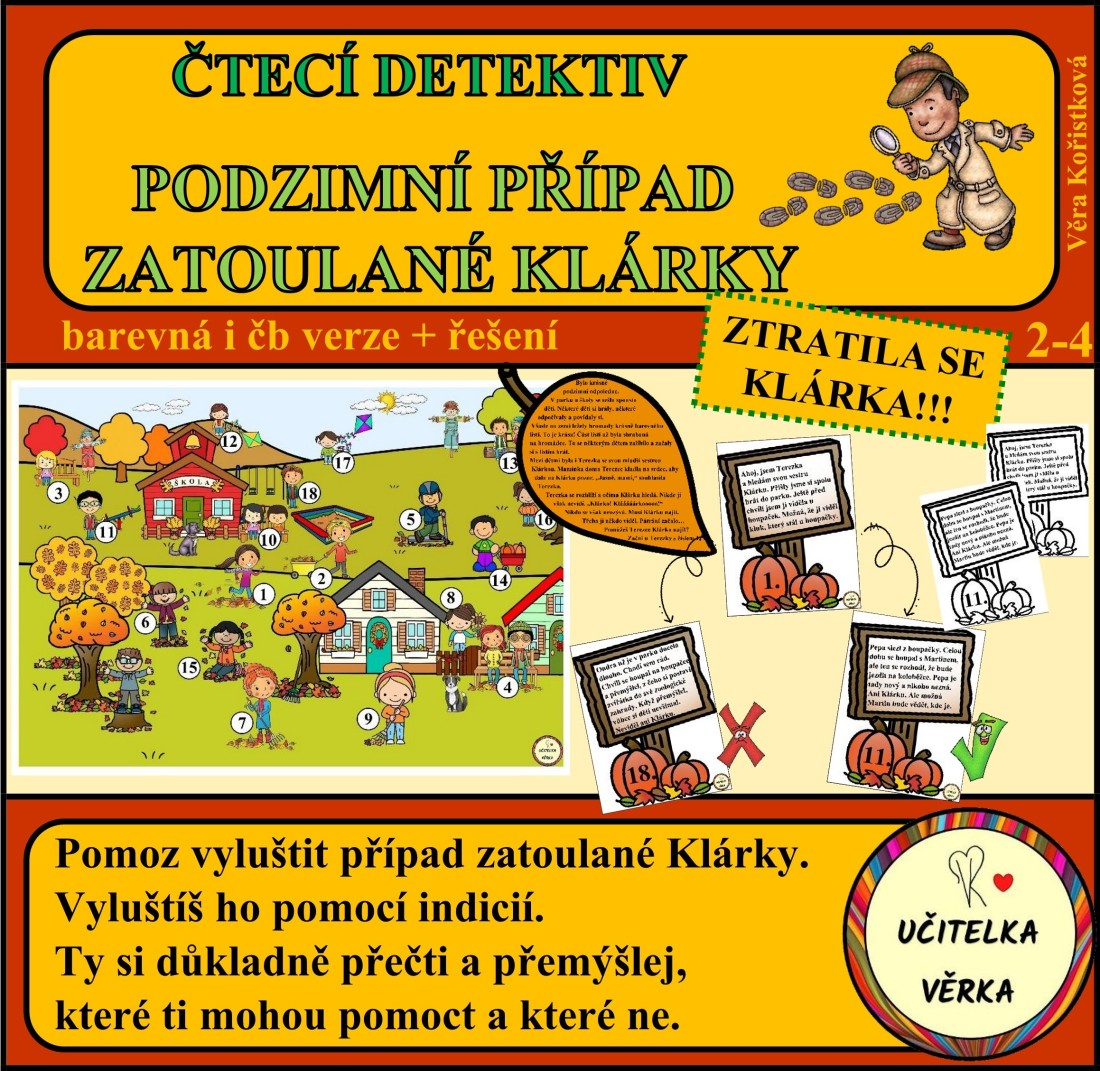 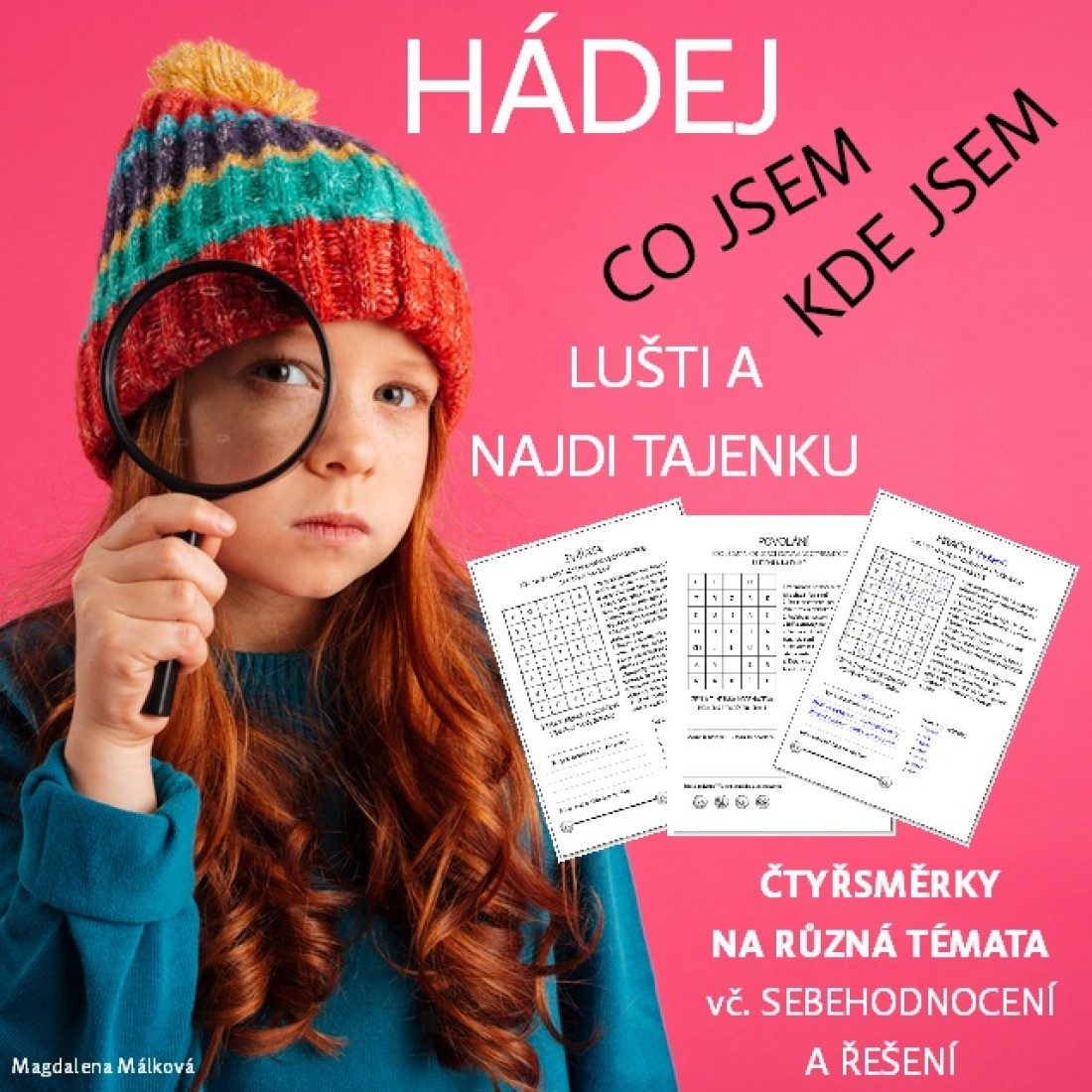 Učitelnice 
Učitelé učitelům 
DUMY ( digitální materiály)
metodický portál RVP
Umíme to - práce s textem
Kde hledat inspiraci a materiály.